As IEES/IMES no universo multicampi
Caroline Lima
Coordenação do setor das IEES/IMES do ANDES-SN
Professora da UNEB
A formação das Universidades no Brasil e a multicampia
A organização estrutural das Universidades brasileiras teve seu marco com a chegada da Família Real portuguesa (1808);
Estatuto das Universidades Brasileiras (1931) e a Reforma Universitária (1968) – processo de transição de instituições isoladas de ensino superior para conglomerados de unidades sob o nome de Universidade;
Entre 1808 a 1968, a história da Universidade brasileira foi marcada por dois aspectos: a dimensão organizacional e a espacial – dimensões que marcaram a criação dos campi descentralizados.
O setor das IEES/IMES
As IEES/IMES representam, conforme os últimos dados do Censo da Educação Superior do INEP, de 2018, 63% das instituições públicas, equivalendo a 189 IES;
Concentram 33% dos docentes das IES públicas, com o total de 59.908; apresentam 35% das matrículas em cursos de graduação presenciais entre as públicas, com um número de 672.645 estudantes;
As Universidades Estaduais e Municipais já vivem a realidade da multicampia e a interiorização do Ensino Superior há mais de 30 anos.
A realidade Multicampi nos estados  e municípios
A Multicampia enquanto política de expansão tornou-se hoje sinônimo de precarização, de infraestrutura e política de permanência estudantil e docente frágeis, além de sua estrutura desarticular e fragilizar a organização das categorias e entidades;
Há uma necessidade de avançarmos sobre a relação sede e os campi descentralizados e espalhados geograficamente, em relação a distribuição dos recursos, questões administrativas, acadêmicas e políticas;
Há uma necessidade de avançarmos no debate de organização sindical na multicampia.
A multicampia surgiu como uma política de democratização do ensino superior, como contribuição para que o tripé básico da universidade pudesse responder às demandas regionais e fomentasse o desenvolvimento humano, diminuindo as disparidades regionais. No entanto, essa política tornou-se hoje sinônimo de expansão do ensino superior, em algumas realidades de forma precarizada e sem a garantia do tripe ensino-pesquisa-extensão.
De instituições isoladas aos conglomerados – o caso da UNEB
A UNEB foi criada no ano de 1983 “sob a forma de autarquia em regime especial, vinculada à Secretaria da Educação e Cultura” (art. 1º da Lei Delegada 66/83); 
Fruto da integração de diversas faculdades do interior baiano, eram elas: Faculdade de Agronomia do Médio São Francisco, Faculdade de Formação de Professores de Alagoinhas, Faculdade de Filosofia, Ciências e Letras de Juazeiro, Faculdade de Formação de Professores de Jacobina, Faculdade de Formação de Professores de Santo Antônio de Jesus, Faculdade de Filosofia, Ciências e Letras de Caetité e Centro de Ensino Técnico da Bahia. 
Com sede administrativa em Salvador onde funcionava a Faculdade de Educação, criada pela mesma lei, essas Faculdades se constituíram em uma Instituição única em um formato multicampi.
Financiamento
Na origem das IES, houve uma indefinição sobre as regras de seu financiamento. Não houve a vinculação de patrimônio, nem a constituição de fundos que garantissem a continuidade de recursos financeiros para a manutenção e desenvolvimento das instituições.
Na década de 1980 houve uma modificação: Constituição de 1988 - Art. 212. A União aplicará, anualmente, nunca menos de dezoito, e os Estados, o Distrito Federal e os Municípios vinte e cinco por cento, no mínimo, da receita resultante de impostos, compreendida a proveniente de transferências, na manutenção e desenvolvimento do ensino.
A Lei 9394/96, a LDB, estabeleceu em relação às necessidades da Universidade, em seu artigo 55, que “Caberá à União assegurar, anualmente, em seu Orçamento Geral, recursos suficientes para manutenção e desenvolvimento das instituições de educação superior por ela mantidas”, mas, não definiu concretamente a forma de se estabelecer o montante de recursos que assegurem a manutenção e desenvolvimento das instituições.
A maioria dos estados não ampliaram o repasse constitucional mínimo de 25% da receita líquida de impostos para a Manutenção e Desenvolvimento do Ensino. As exceções ficam para os estados do Amapá (28%), Goiás (28,25%), Piauí, Acre, São Paulo e Paraná (30%) e Mato Grosso, Rio de Janeiro e Rio Grande do Sul (35%)
Os Estados e Municípios aplicam hoje a política de contigenciamento, a qual tem um impacto profundo nas universidades multicampi
A indefinição de financiamento implica em profunda desigualdade entre os sistemas estaduais, com conquistas diferentes no que tange a Dedicação Exclusiva, a ausência de definição percentual na lei estadual e/ou outra modalidade que garanta o financiamento público etc.
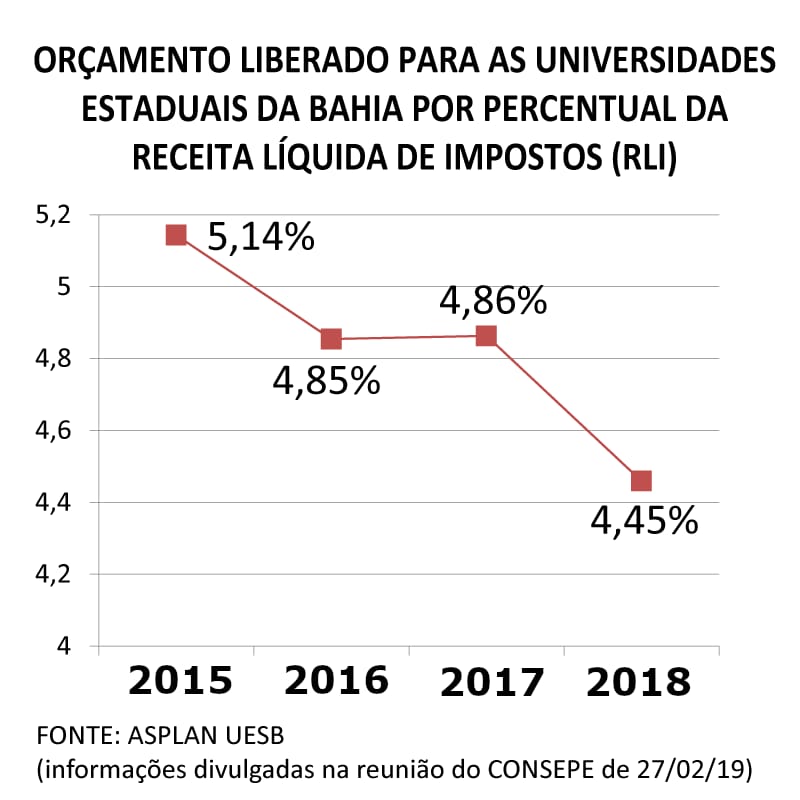 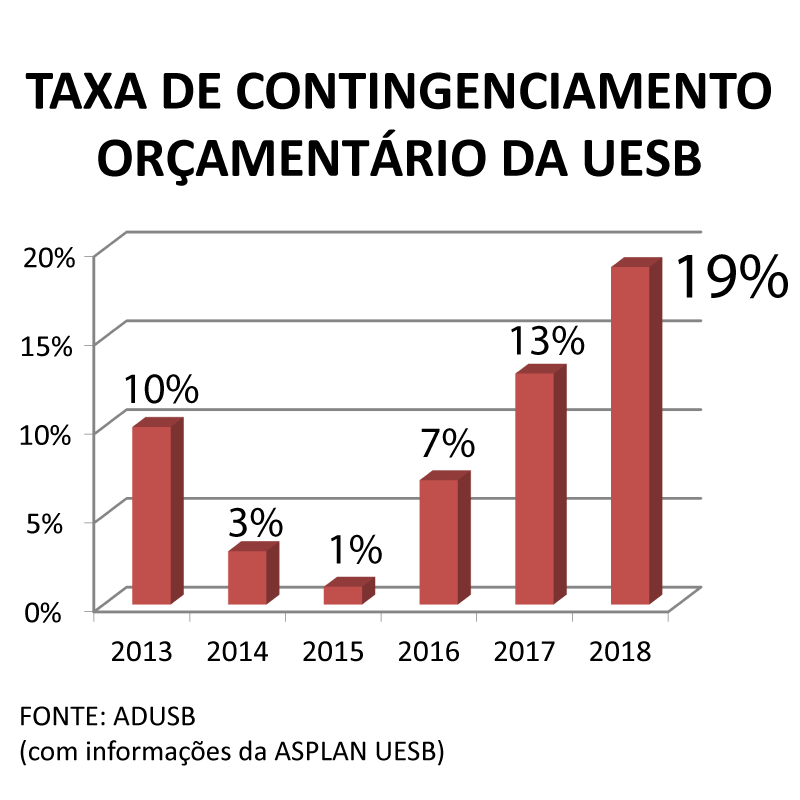 Nas Universidades Estaduais da Bahia, devido ao contingenciamento imposto pelo governo, entre 2017 e 2018, deixou-se de aplicar nas UEBA 110 milhões.
Na UNEB, que está em 25 municípios, com 29 departamentos e 24 campi, houve uma queda do orçamento em custeio e investimento de 14,4%. 
O total de recursos que era de 119,2 milhões caiu para 102 milhões em 2018.
De 2015 a 2018, houve uma queda significativa em custeio e investimento das Universidades Estaduais Baianas, sendo duas delas Multicampi (UNEB e UESB). Em 2018, estavam previstos 37 milhões para investimento, mas liberaram apenas 8,1 milhões. 
A fatia do orçamento executada em 2018 pelas quatro universidades estaduais (4,45% da RLI) é menor que o percentual previsto em 2009 (4,79% da RLI).
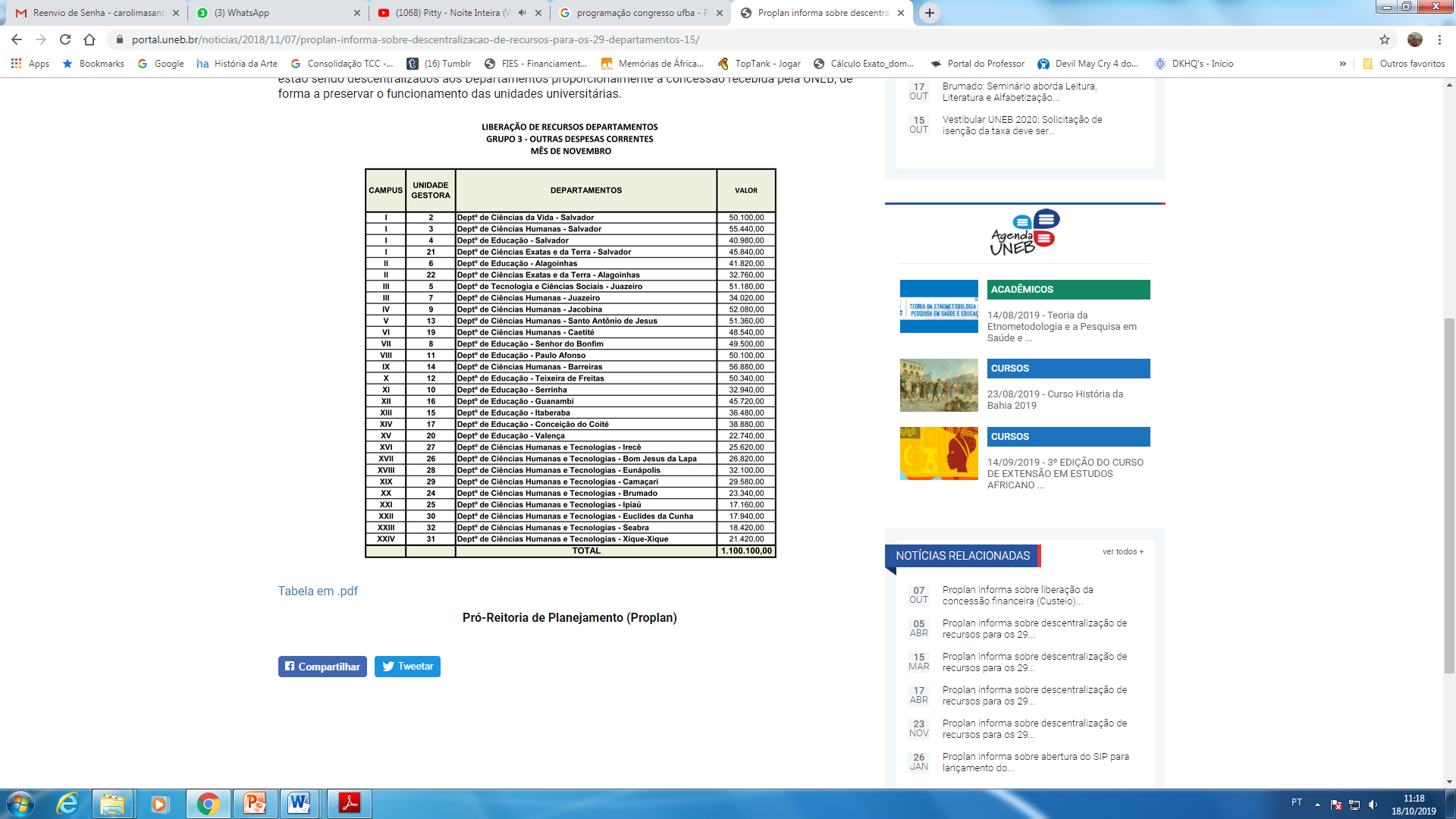 Fonte: PROPLAN-UNEB, novembro de 2018.
Os dados
1. A luta por 10% do PIB para a educação é fundamental 
2. Necessidade imediata de recomposição dos orçamentos para os estados e municipíos no que tange ao financiamento das instituições de ensino superior
3. Nítida política de desfinanciamento público nas IEES/IMES 
4. Descentralização dos recursos nas Universidades multicampi: desigual 
5. Nenhum compromisso com custeio e investimento nas IEES/IMES
A necessidade de pautar organização sindical na Multicampia
Intensificar a luta e a ampliação da organização do(a)s trabalhadore(a)s docentes em todos as realidades, buscando impedir a precarização e o(a) docente itinerante; 
Aprofundar nas Seções Sindicais o debate sobre a incorporação de diferentes formas de participação do(a)s docentes multicampi na gestão sindical, com: o uso da videoconferência, assembleias simultâneas, descentralizadas etc, de forma a garantir a participação da base dos campi nos espaços deliberativos;
Que as seções sindicais debatam a ampliação da representação sindical e/ou a criação de subseções nos campi do interior; 
Adequação do Estatuto do ANDES-SN para respaldar a as assembleias descentralizadas simultâneas e o uso da videoconferência nos campi.
Ousar lutar, ousar vencer!